Posibilități de fonduri
Finanțare pentru start-up-uri
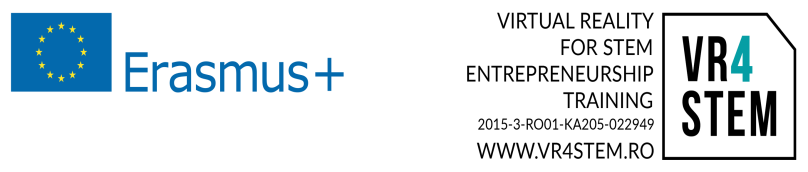 Nevoile de finanțare ale start-up-urilor sunt adresate în planul de afaceri sau în modelul de dezvoltare a afacerii, când următoarele aspecte sunt cunoscute:
de ce sumă de bani este nevoie
pentru ce vo fi folosiți banii
o planificare pentru când va fi nevoie de bani
felul în care banii vor fi restituiți și vor asigura veniturile financiare
2
nevoia de finanțare poate rezulta din mai multe nevoi de afaceri
fiecare dintre acestea are propriile caracteristici
aceastea ar trebui să fie luate în considerare separat:
asigurarea unei baze stabile de venituri capitale, 
cheltuielile capitale
finanțarea operațiunii de extindere, de exemplu costurile de personal, materialele de birou, infrastructura etc.
cheltuielile curente, de exemplu finanțarea creanțelor și a stocurilor
3